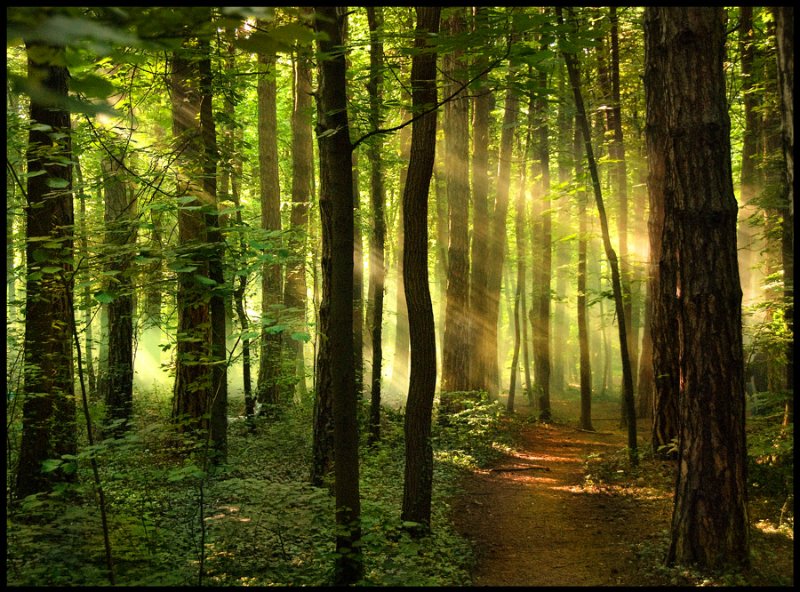 Цитата урока
«Любовь к родной стране начинается с любви к природе»
Константин Паустовский
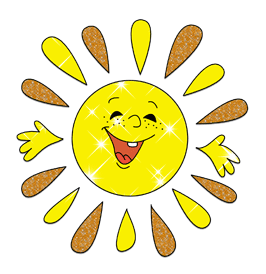 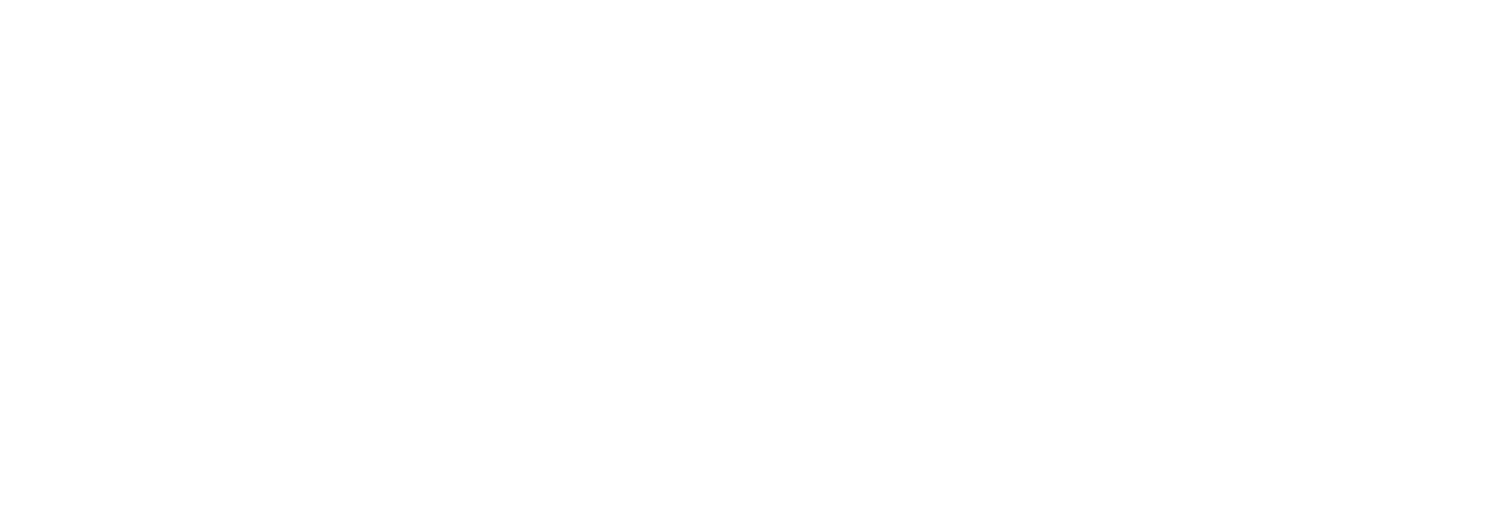 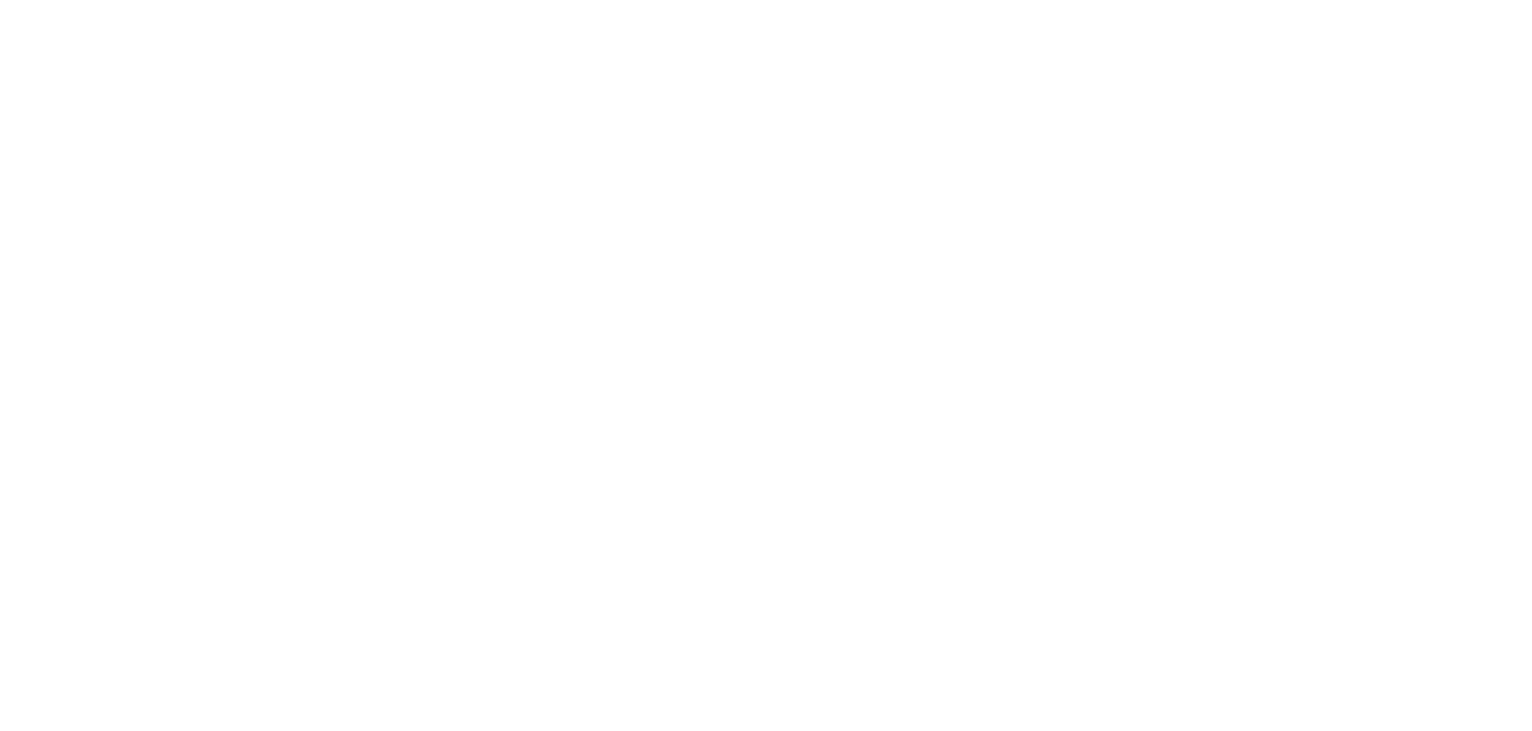 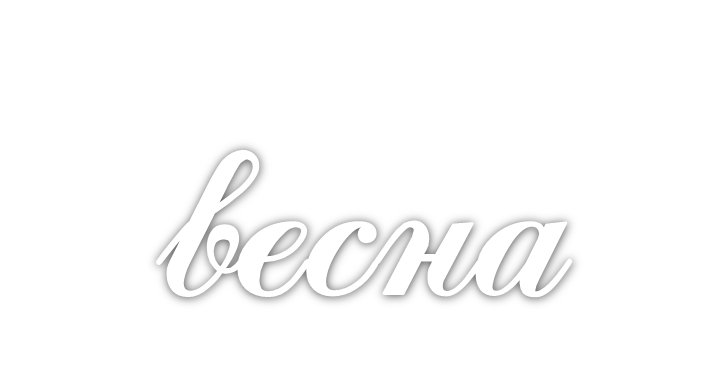 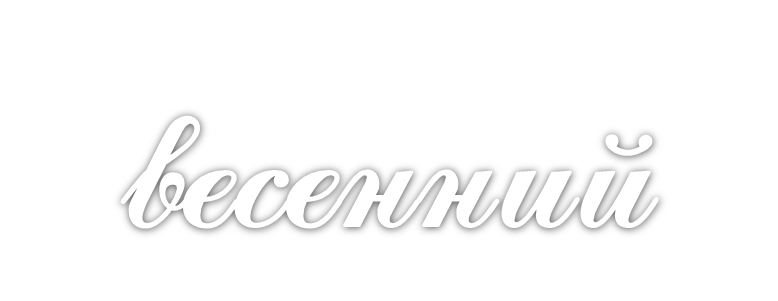 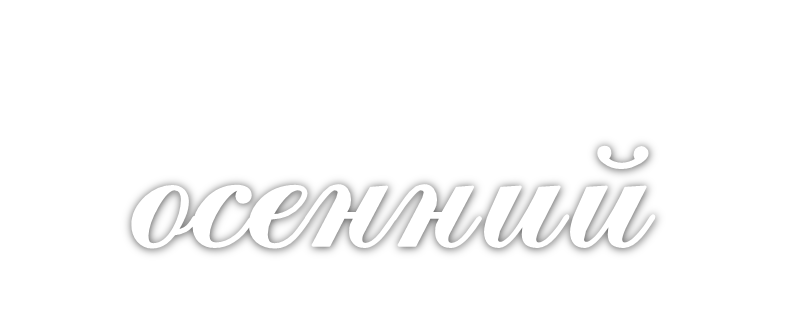 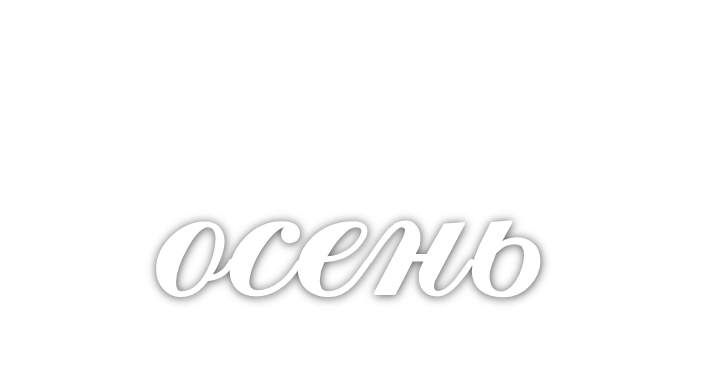 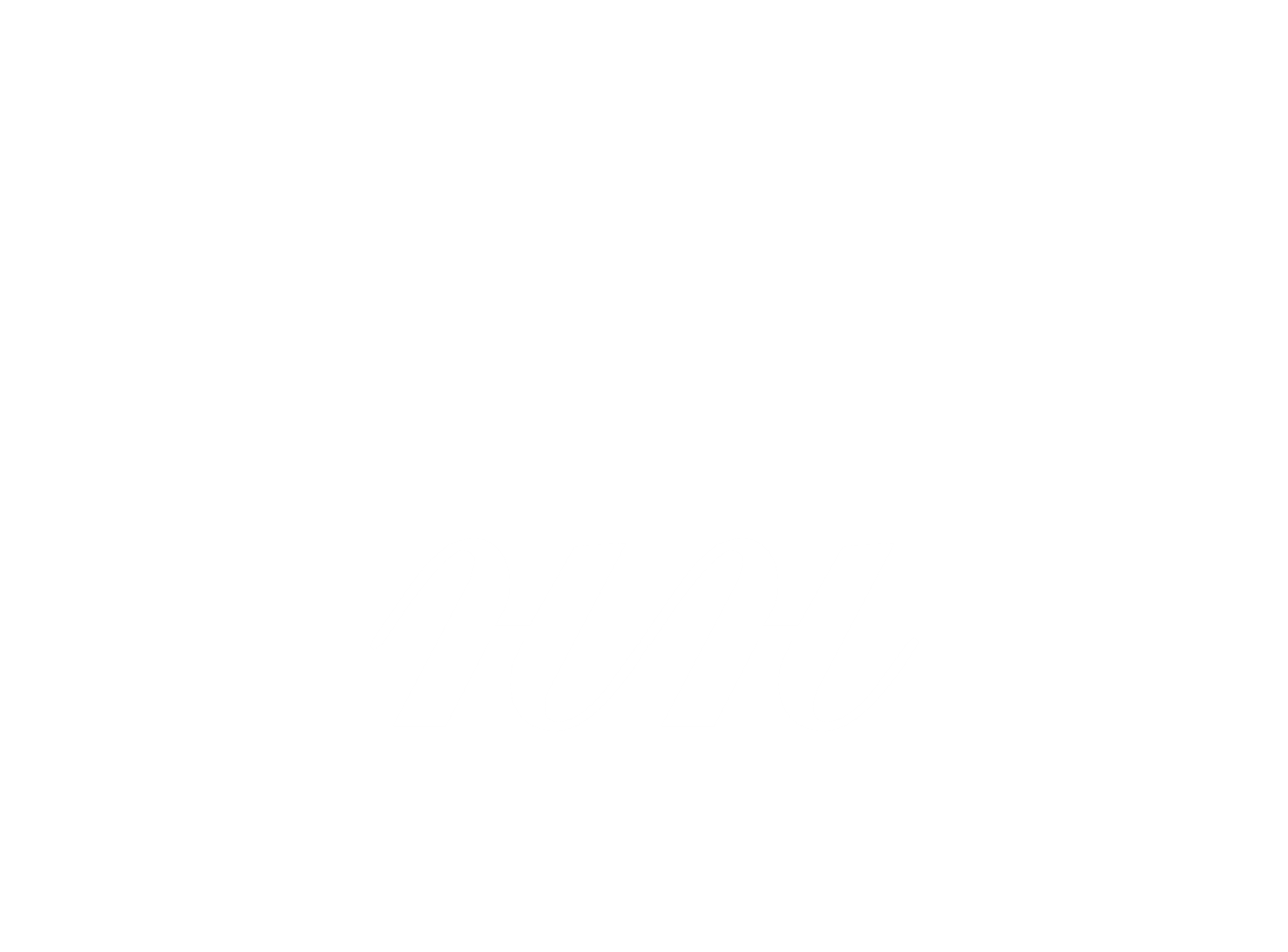 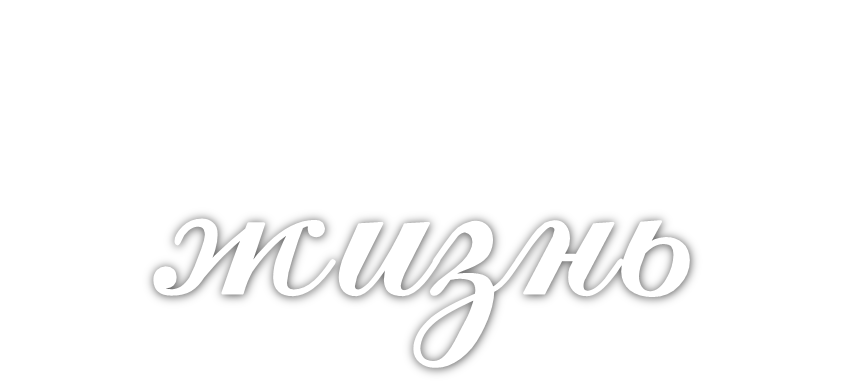 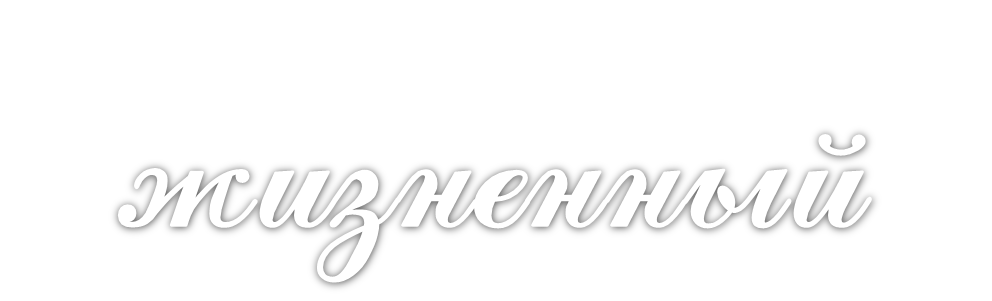 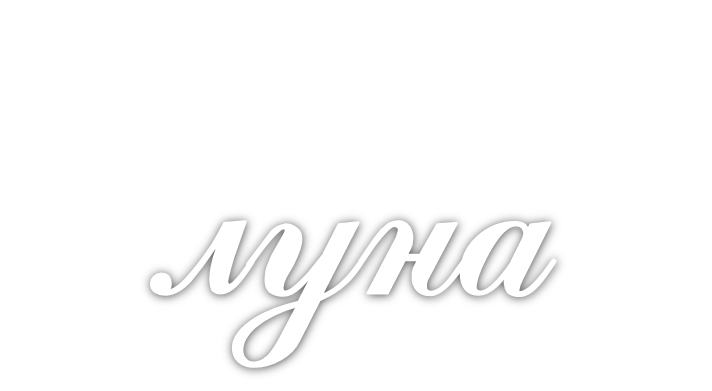 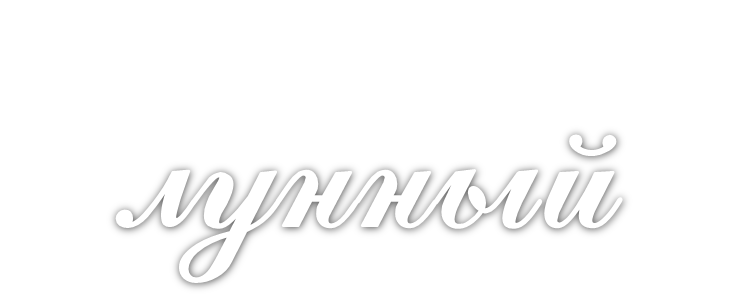 По С.И.Ожегову:
«Исследователь – тот, кто занимается научными исследованиями.
Исследовать – подвергать научному изучению».
Тема урока
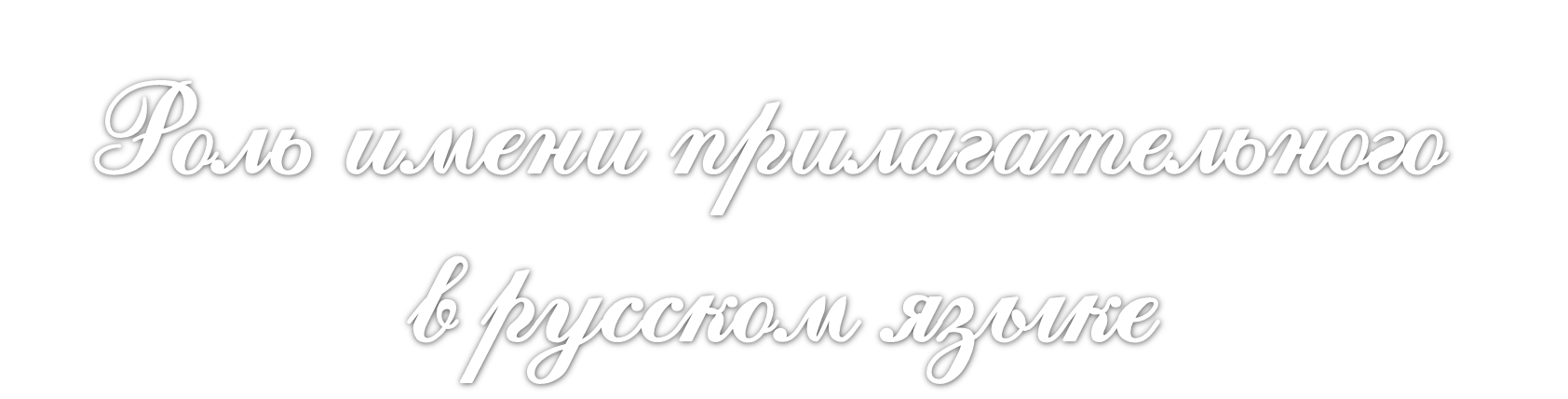 Зелёная, птичья, каменная, безграничная,  жёлтая, деревянная, разноцветная, огромная, постоянная, зимняя, песчаная, летняя, мамина, бескрайняя,  заячья
ПРИРОДА
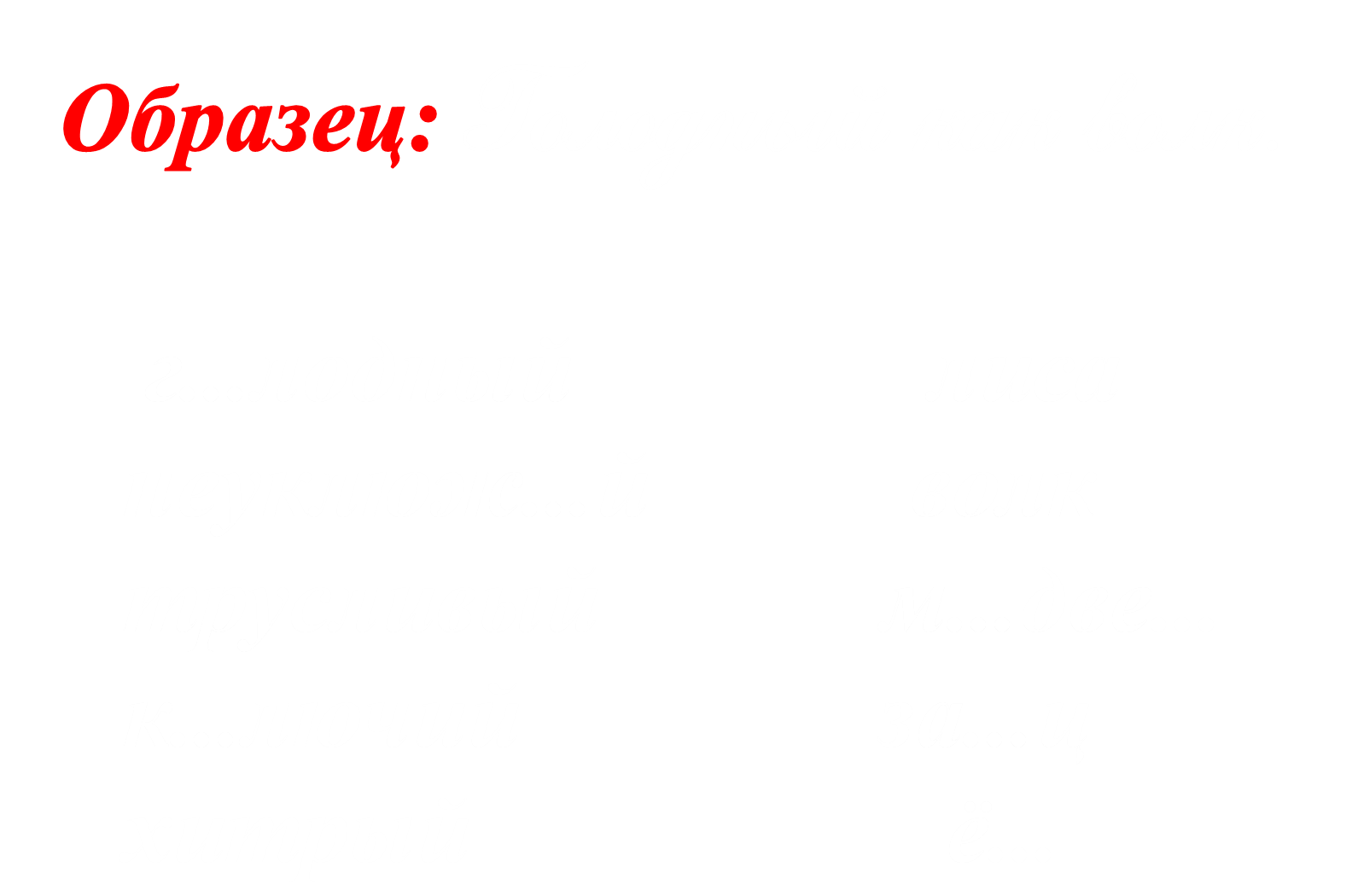 Текст 1
Текст 2
Зима для птиц – время года, и подкормить их в этот период – значит спасти сотни тысяч друзей от смерти, дать им возможность дождаться весны.
Зима для птиц – самое тяжёлое время года, и подкормить их в этот трудный период – значит спасти сотни тысяч наших пернатых друзей от голодной смерти, дать им возможность дождаться тёплой весны.
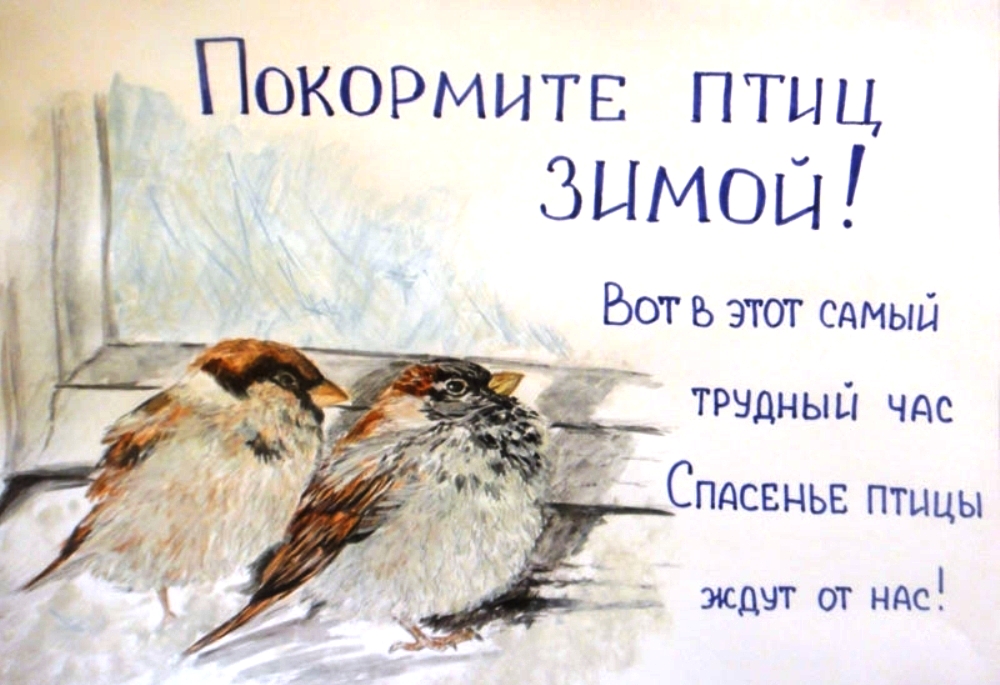 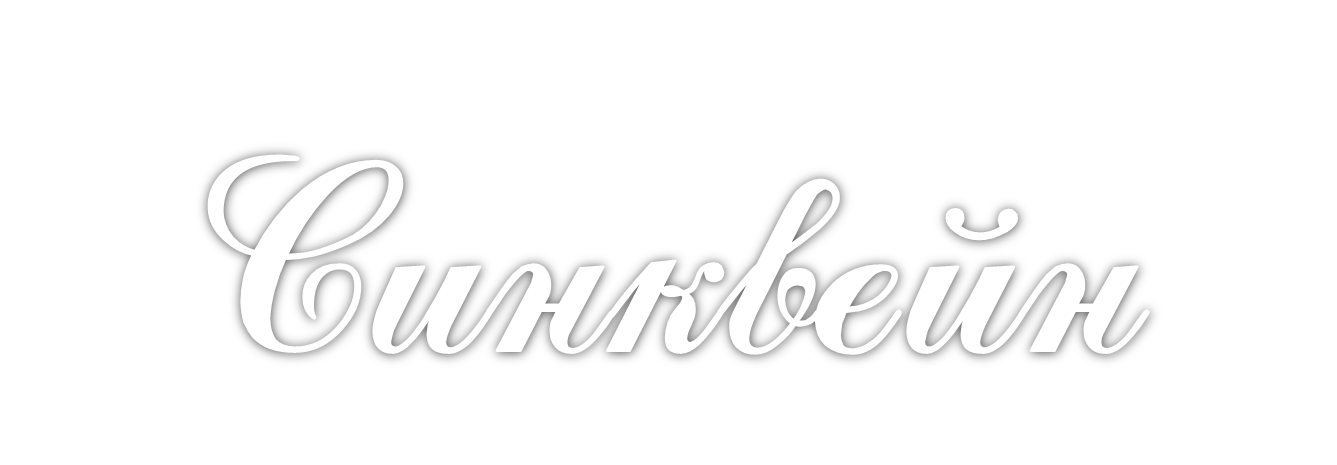 Имя прилагательное
 Яркое, разнообразное
 Уточняет, описывает, украшает
 Без него речь наша пуста!
 Богатство
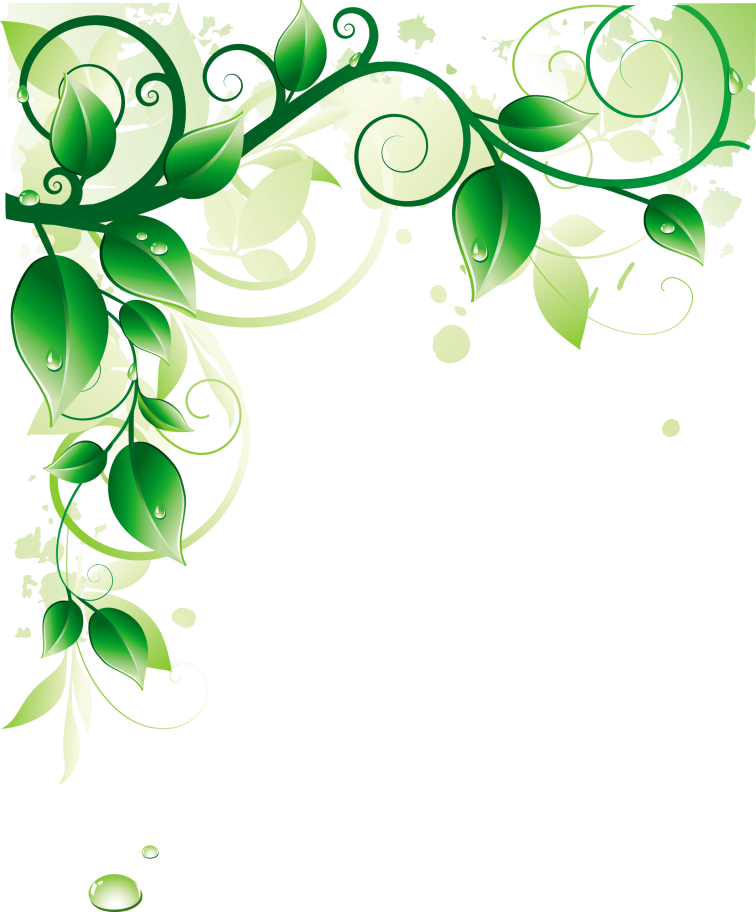 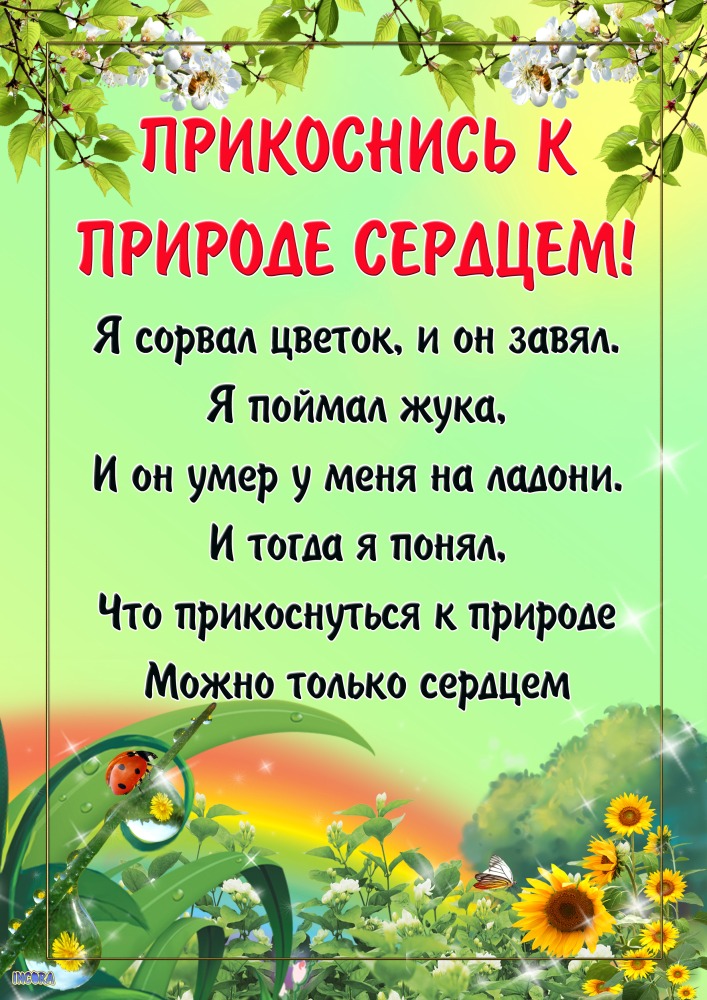 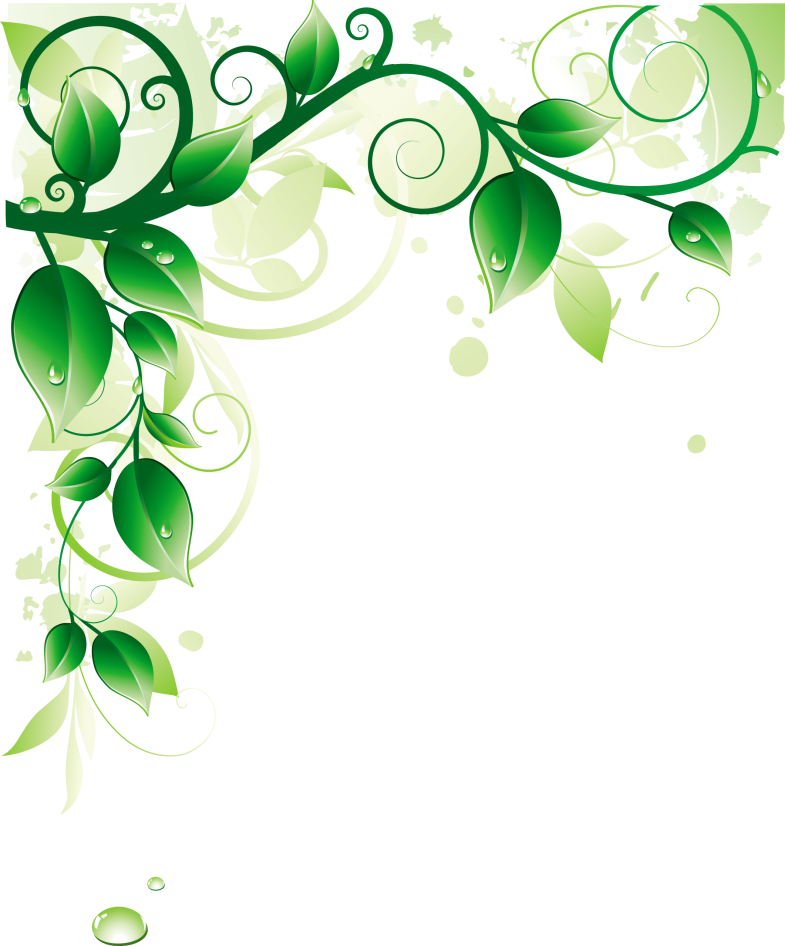 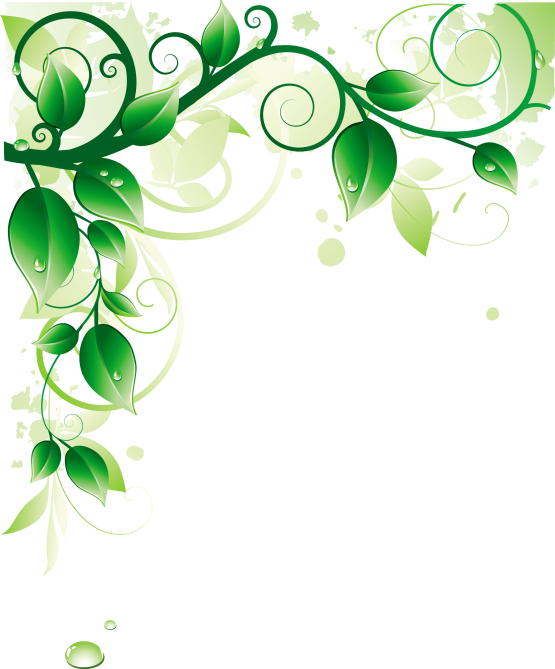 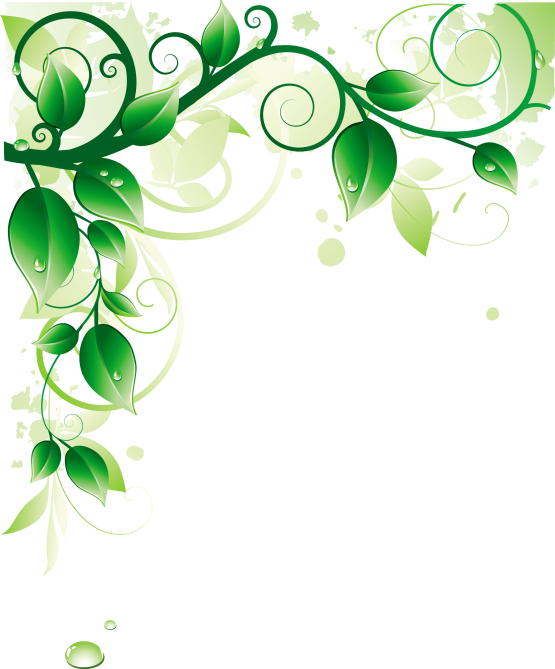